GENERACIÓN DE COMPUTADORAS
RENATA AGUILAR
DIEGO PÉREZ 
JESÚS RODRÍGUEZ
PRIMERA GENERACIÓN
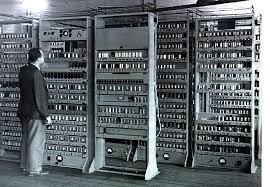 Tubos de vacío
Necesidades de energía
Grandes sistemas de ventilación
Segunda generación
Transitores 
Programación: COBOL y FORTRAN
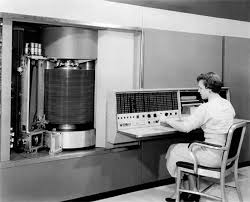 TERCERA GENERACIÓN
Circuitos integrados
Aparecen los primeros sistemas operativos
Interconexión de las primeras computadoras en red
Aparecen minicomputadoras
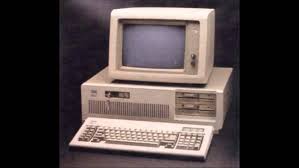 CUARTA GENERACIÓN
Miniaturización de los circuitos
Aparición de las computadoras personales
Interfaces gráficas
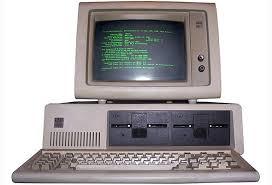 QUINTA GENERACIÓN
Inteligencia artificial
Robótica
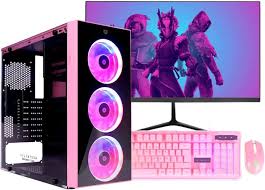